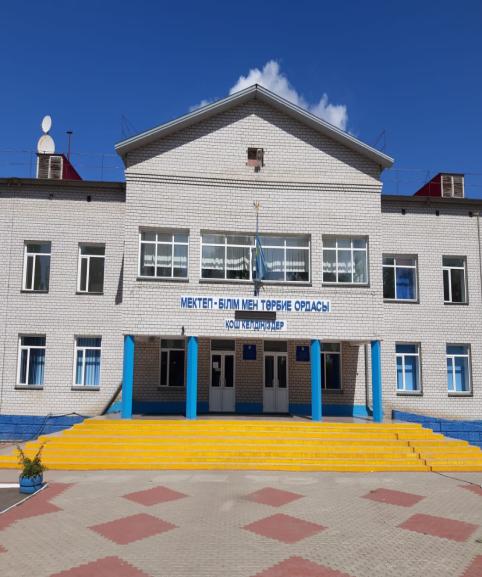 «№3 Успен жалпы орта білім беру мектебі»КММ
Мектеп-даналардың түлеп ұшар тұғыры,рухани  байлығы- білімде, болса,ұстанар бағыты –тәрбиесінде.Ал, білімнің сарқылмас көзі мектепте.
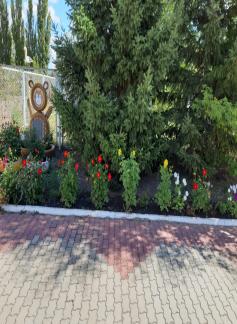 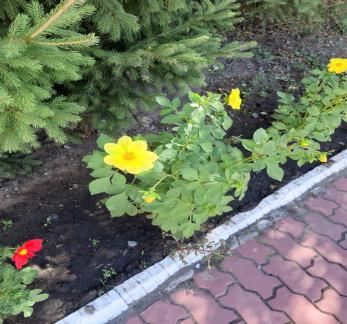 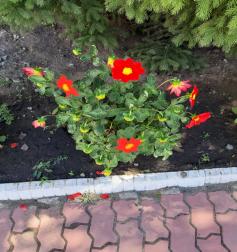 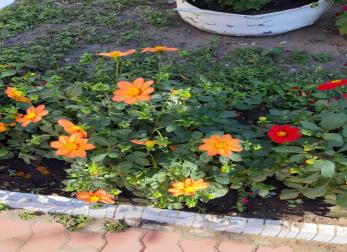 Барлығы 
179 оқушы
Қашықтықта 
111 оқушы
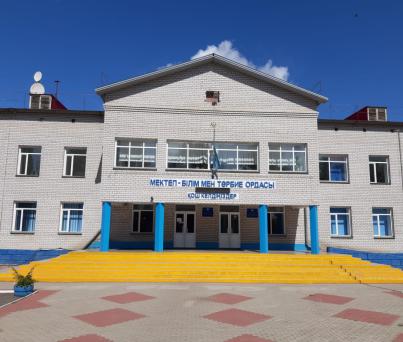 Мектеп алды даярлық сыныпта
15 оқушы
Кезекті сыныптарда 68 оқушы
Оқу барысы 1 аусым
1 сыныпта барлығы 
26 оқушы. 25-і кезекте, 
1 оқушы қашықтықта.
2 сыныпта барлығы 
18 оқушы. 15-і кезекте,
3 оқушы қашықтықта.
3 сыныпта барлығы 
20 оқушы. 14-і кезекте,
6 оқушы қашықтықта.
4 сыныпта барлығы 
18 оқушы. 14-і кезекте,
4 оқушы қашықтықта.
КАДРЛАРМЕН ҚАМТЫЛУ
35 жасқа дейін-24
Барлығы 34 педагог
36-55 жасқа дейін-4
КЕЗЕКТІ СЫНЫПТАРДЫ  ОҚЫТУҒА МЕКТЕП ДАЙЫН
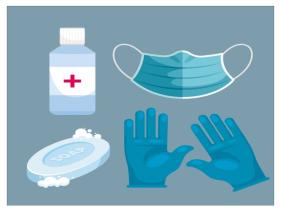 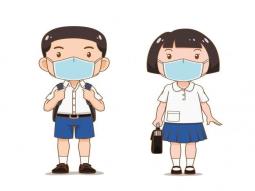 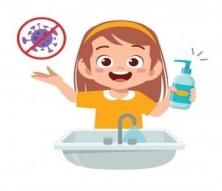 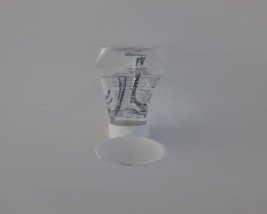 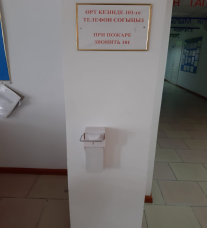 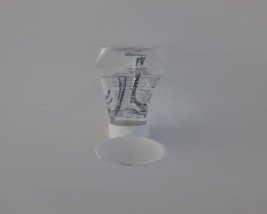 МЕКТЕП   ІШІНДЕГІ ОҚУШЫЛАР МЕН  ҰСТАЗДАР ЖӘНЕ АТА-АНАЛАРҒА  ЖАЛЫНАМАЛАР
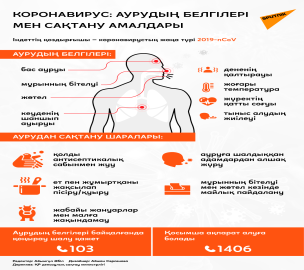 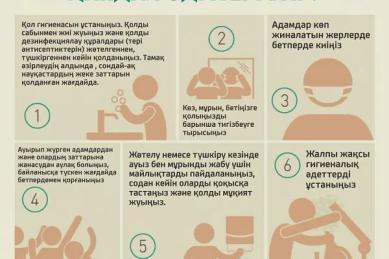 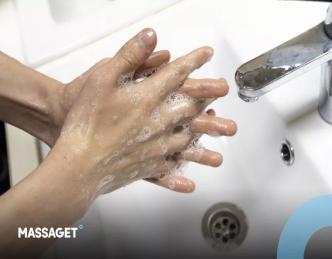 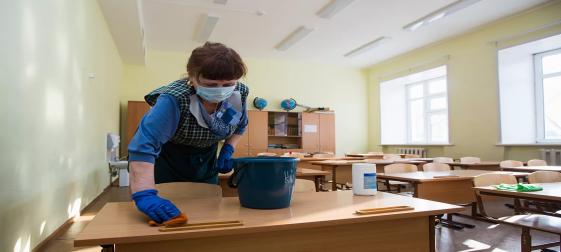 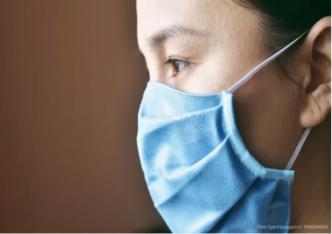 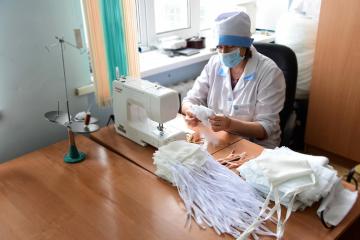 КЕЗЕКТЕГІ СЫНЫП МҰҒАЛІМДЕРІНІҢ ДАЙЫНДЫҒЫ
1 «А»сыныбы. Шакирова Жансая Айтбаевна
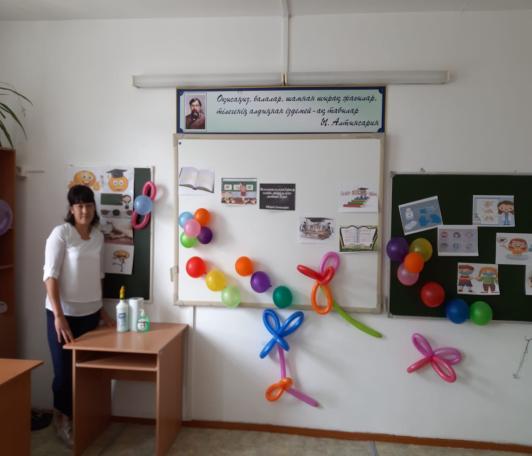 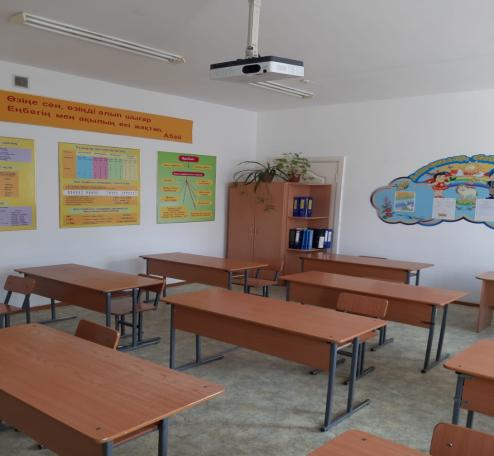 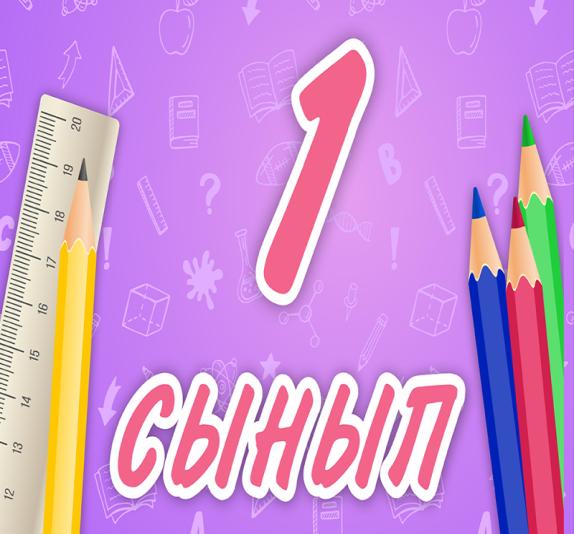 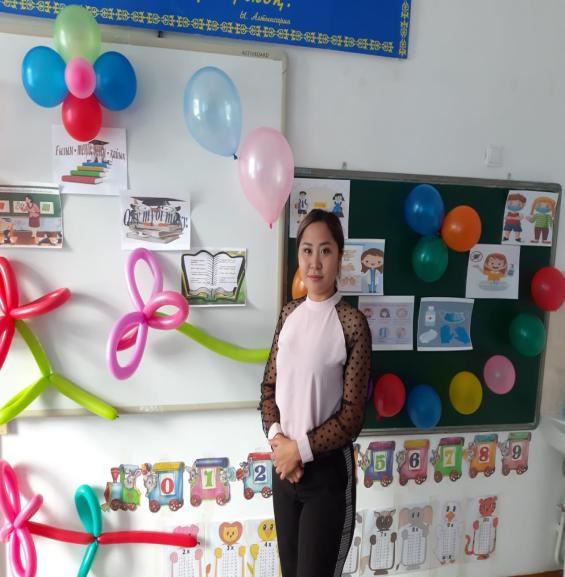 1 «Ә» сыныбы. Джалбырова Айнур Жарылғаповна
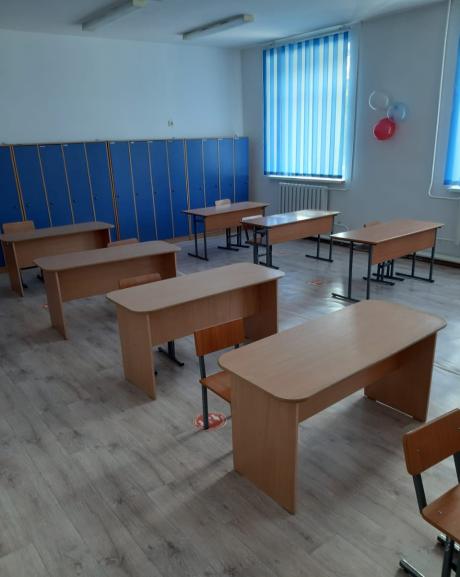 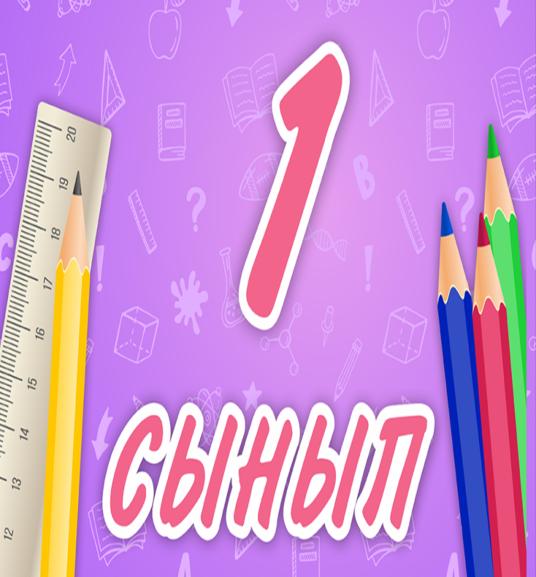 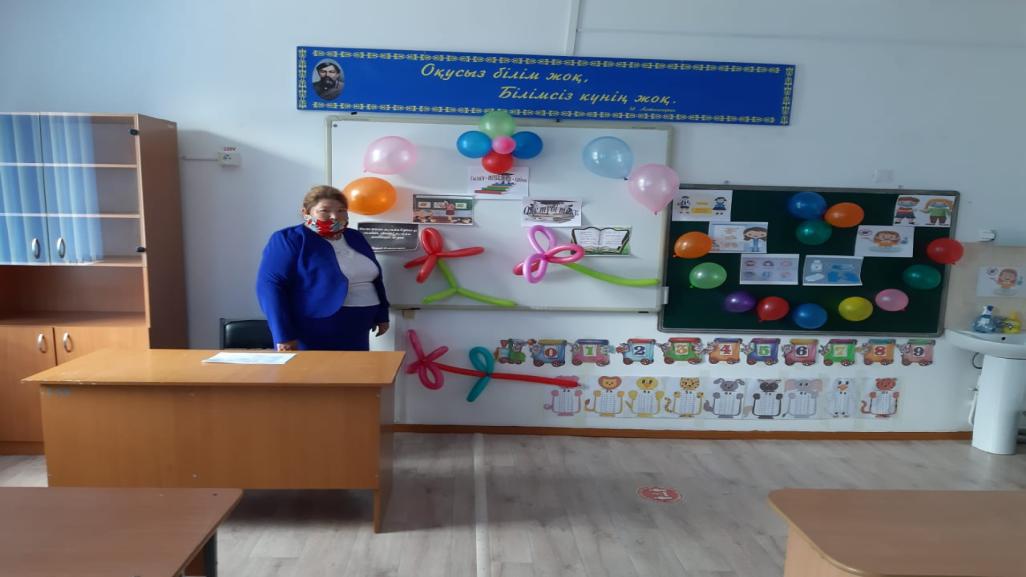 3 сынып . Ержанова Гулсим Бисенбаевна
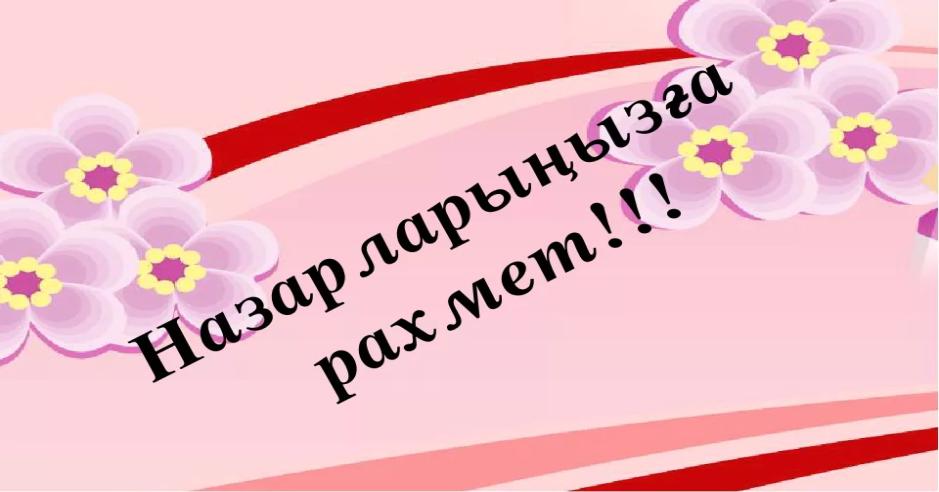